Functions in ProcessingCSE 120 Winter 2018
Instructor: 	Teaching Assistants:
Justin Hsia	Anupam Gupta, 	Cheng Ni, 	Eugene Oh, 		Sam Wolfson, 	Sophie Tian,	Teagan Horkan
Satellites Are Reshaping How Traders Track Earthly Commodities
“Companies… are using satellites to try to shed light on tightly held secrets in the commodity trading world, from coal mine productivity to crude oil storage. While doubts remain around the accuracy and consistency of the data, there could come a day when traders can track supply and demand of raw materials, the operations of producers and consumers and even the output of entire economies in near-real time.
“Firms… then use artificial intelligence to scan millions of those images and translate them into useful data.”
https://www.bloomberg.com/news/articles/2017-12-16/satellites-are-reshaping-how-traders-track-earthly-commodities
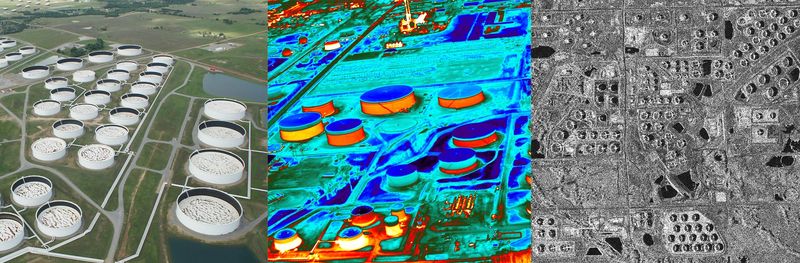 Administrivia
Assignments:
Lego Family due tonight (1/17)
Website Setup due before lab tomorrow (1/18)
Reading Check 2 due tomorrow (1/18)

Editing your portfolio from home
Download and install Cyberduck & VS Code
Re-do Steps 3 & 4 from the website setup

Make sure to take advantage of office hours and Piazza!
2
Functions (So Far)
Used for abstraction
Detail Removal:  subtasks with intuitive names
Generalization:  don’t repeat code
Processing:






line(), rect(), …
min(), max()
Lightbot:
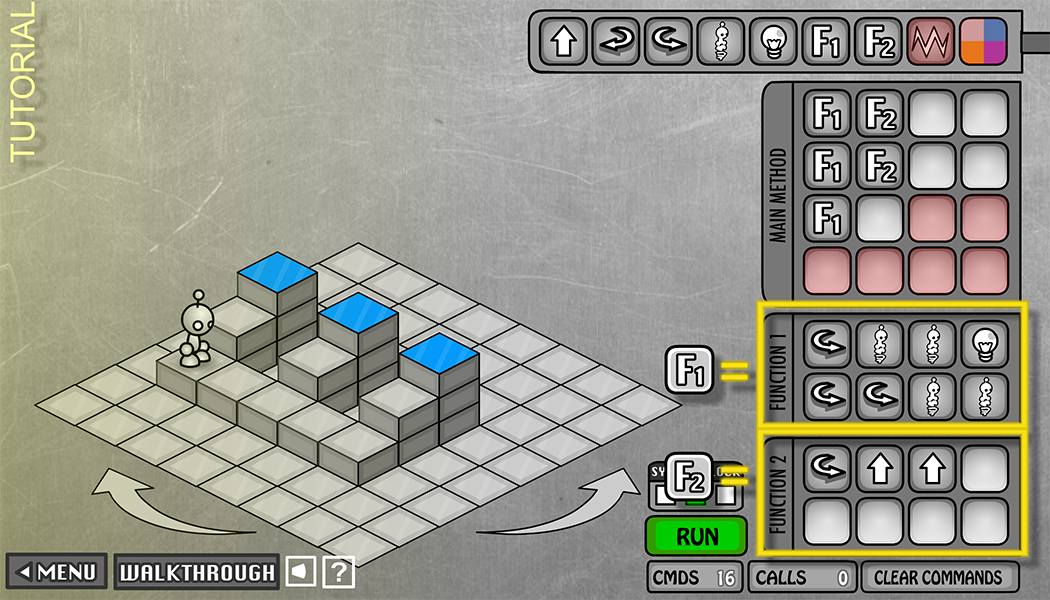 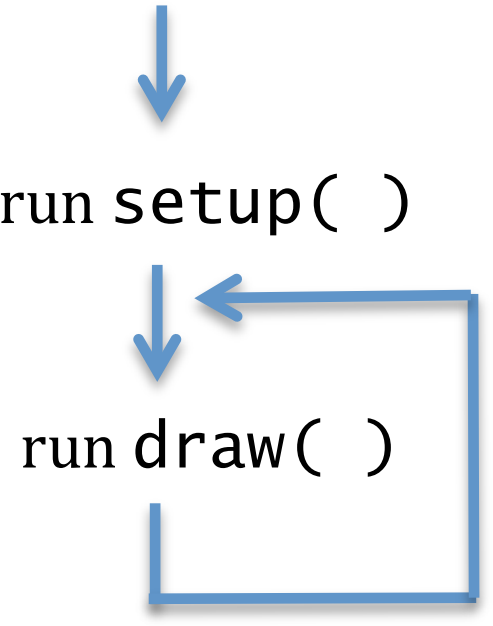 3
Program Execution with Functions
Functions “break” the normal sequential execution model
When function is called, begin execution of function code
When end of function is reached, jump back to where function was called from

Analogy:  Song lyrics with a repeated chorus
Example:  Survivor – Eye of the Tiger
Verse 1, Verse 2, Chorus, Verse 3, CHORUS, Verse 4, CHORUS, Outro
Parameterized Example:  Old MacDonald
Chorus(cow,moo), Chorus(pig,oink), Chorus(duck,quack), Chorus (sheep,baa)
4
Donatello as a Function [DEMO]
5
[Speaker Notes: What’s wrong with this code?  What happens if we call donatello() twice?]
Donatello Function Parameterized
Can now call donatello() function with different x_pos
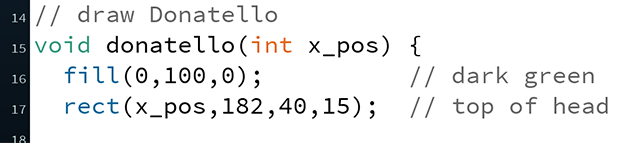 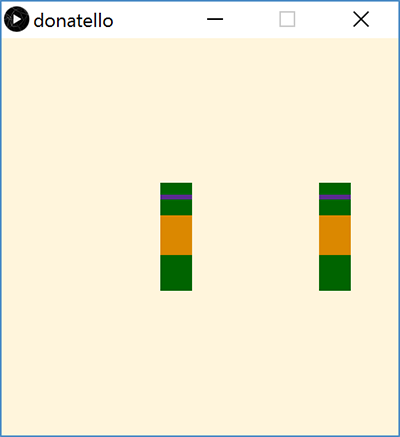 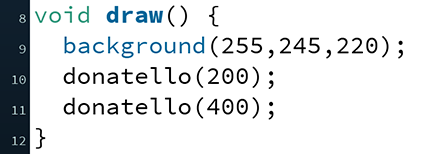 6
Return Type
What the function sends back to whoever called it
Can be any of the datatypes:  int, float, color, etc.
If not returning anything, then we use void
return type
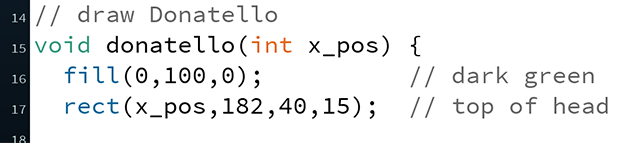 7
Function Name
Does not matter to computer, but does to humans
Should describe what the function does

Subject to same naming constraints as variables

No two functions (or variables) can have the same name
function name
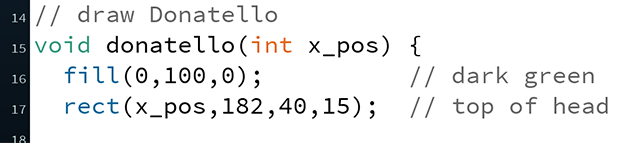 8
Parameters
Required part of every function definition
Must be surrounded by parentheses
If no parameters, parentheses are left empty

Datatype and name for every parameter must be specified
Separate parameters with commas
parameters
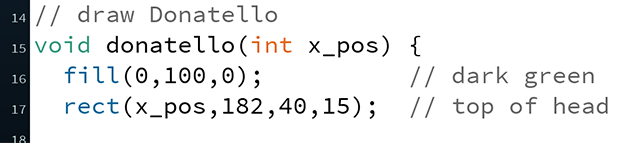 9
Function Body
body
10
Lightbot Functions
Lightbot functions had a different syntax, but similar parts:



F.turn_around() Right, Right.
function name
parameters
body
F.turn_around() Right, Right.
11
Parameters vs. Arguments [DEMO]
Implicit parameter/variable initialization with argument values
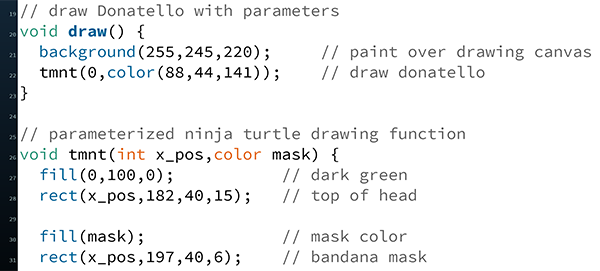 arguments
parameters
12
Parameters vs. Arguments
When you define a function, you specify the parameters
Parameters are internal variables/boxes for functions
Use parameters for values that you want to be different on different calls to this function

When you call a function, you pass arguments
The order of the arguments must match the order of the parameters

We define a function once, but can call it as many times as we want (and in different ways)!
13
Parameters Analogy
Executing a program is like walking down a hallway
Calling a function is like stepping into a room
Step back into the hallway after you are done with the task in that room
Parameters are boxes (our variable analogy) bolted to floor of room – can use while you’re there, but can’t leave room with them
Arguments are the values you place in boxes when you enter the room
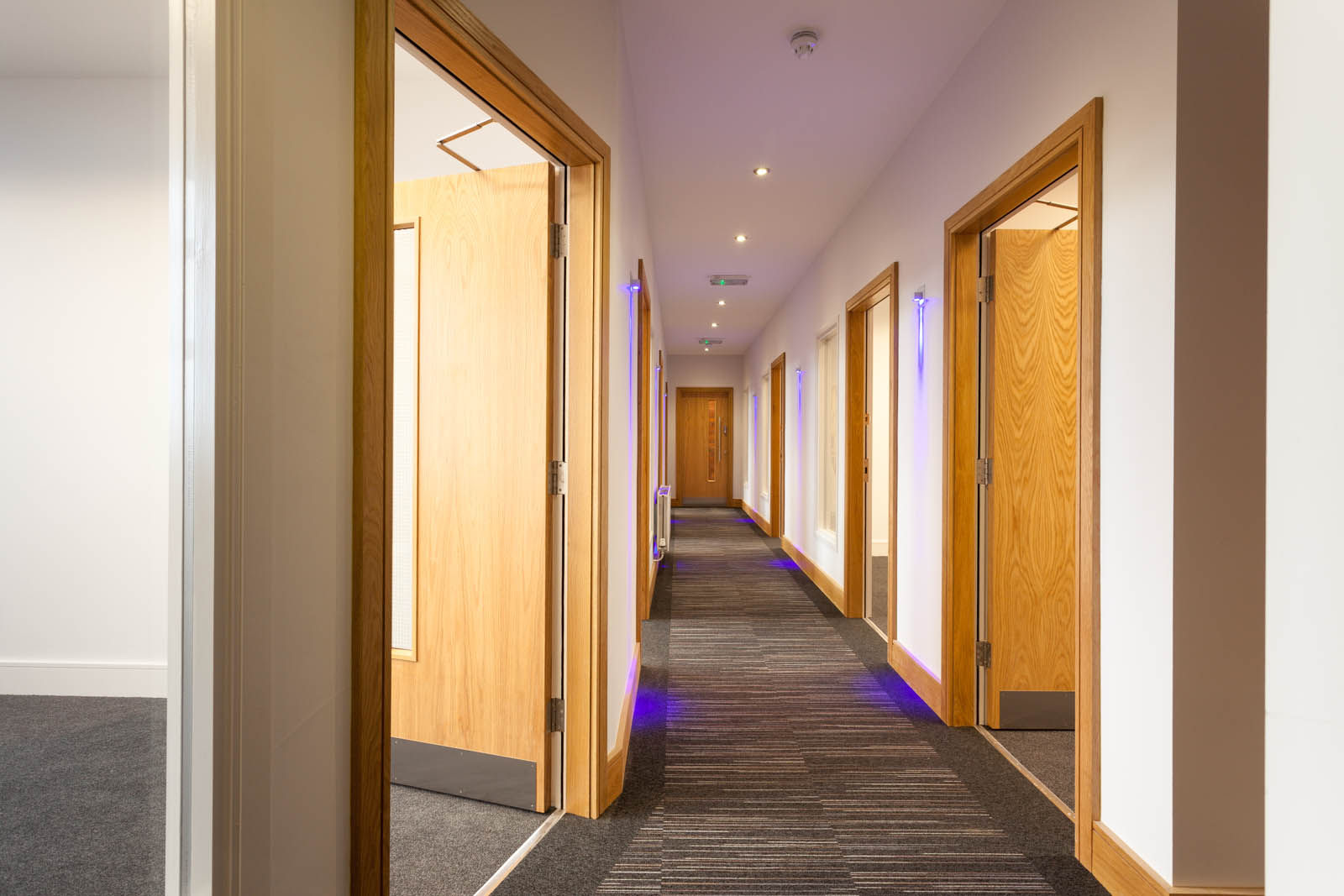 14
Solving Problems
Understand the problem
What is the problem description?
What is specified and what is unspecified?
What has been given to you (e.g. starter code)?
Break the task down into less complex subtasks

Example:  Make a function that draws a row of five mice with their ears touching/overlapping.  The mice should all be the same color except for the middle one, which should be red.
15
Parameter Example
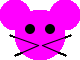 16
Parameter Example
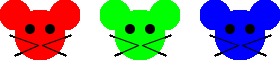 17
Looking Forward
Portfolio
Don’t forget to add Taijitu, Logo Design, and Lego Family!

Animal Functions
Start in lab on Thursday, due Monday (1/22)
Design your own animal (like the mouse shown here)
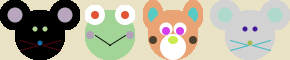 Example from CSE120 Sp17 student
18